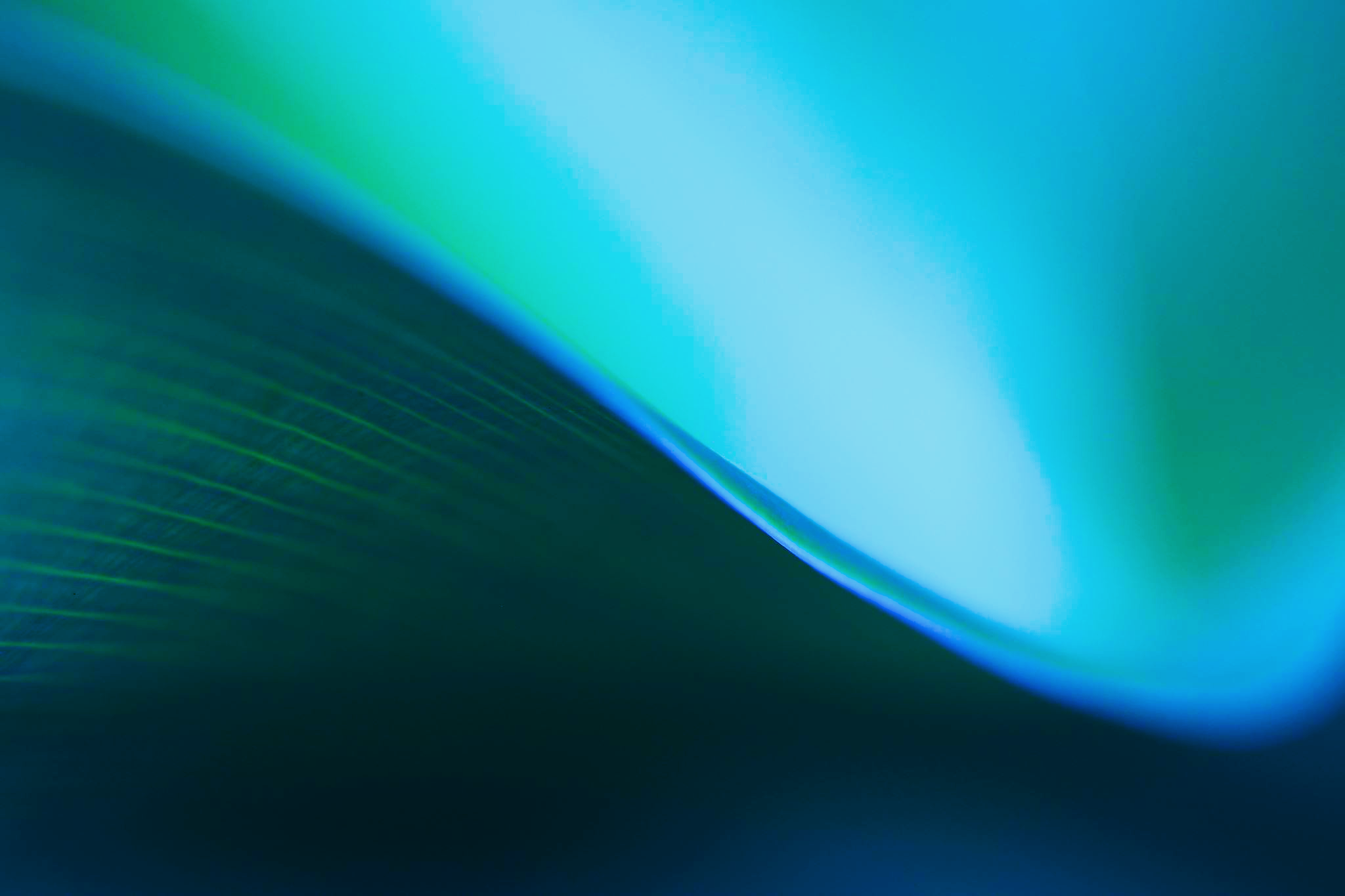 Agile Transformation Roadmap Template
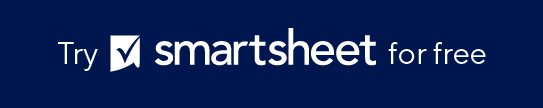 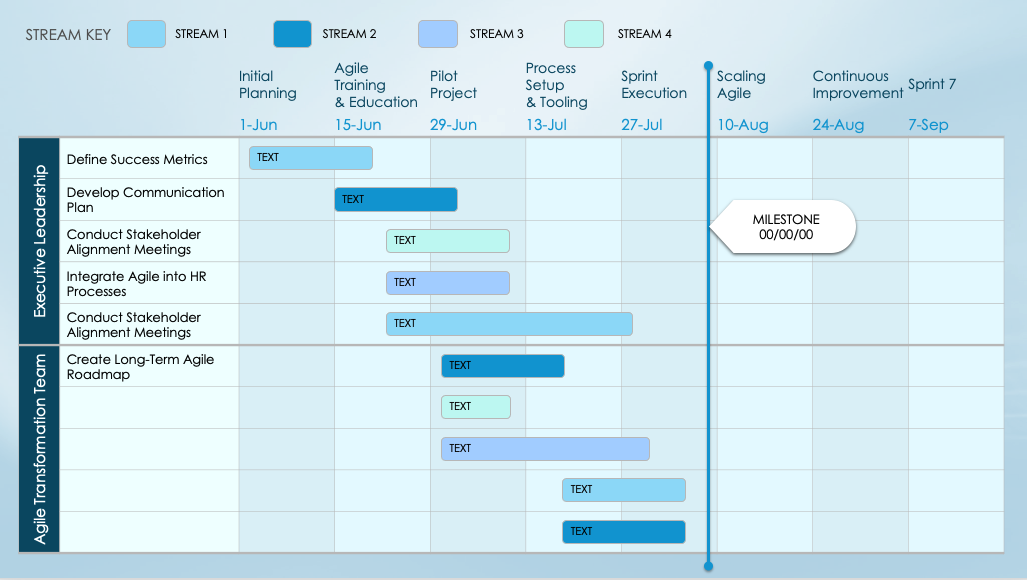 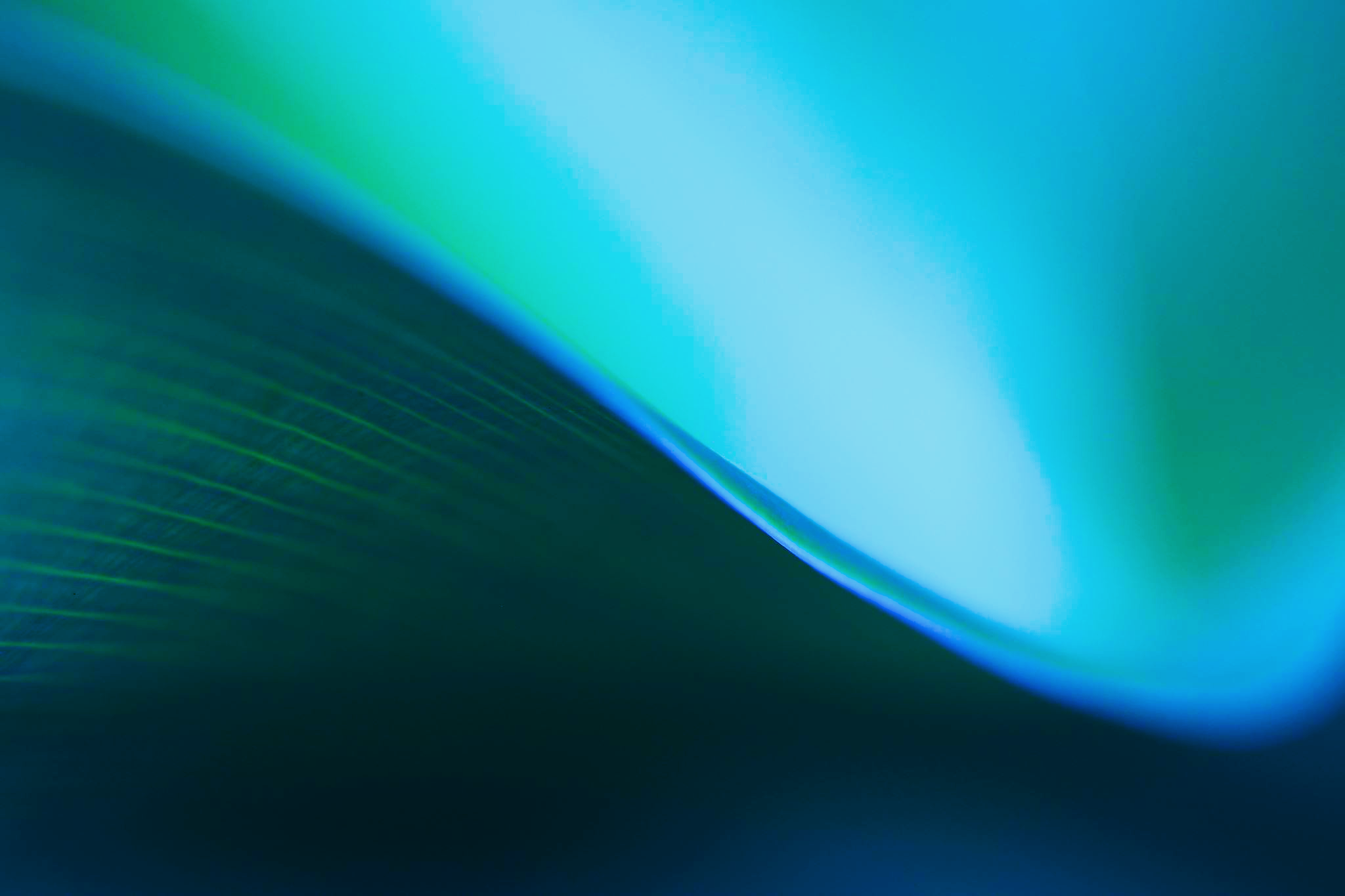 TO USE THIS TEMPLATE: 
Adjust number of Sprints to meet your plan.  
Enter Sprint Start Dates. 
Apply Streams to the Stream Key.
Duplicate the initial slide with Dates and Teams to represent each Phase / Category.
Enter Tasks and Milestones.
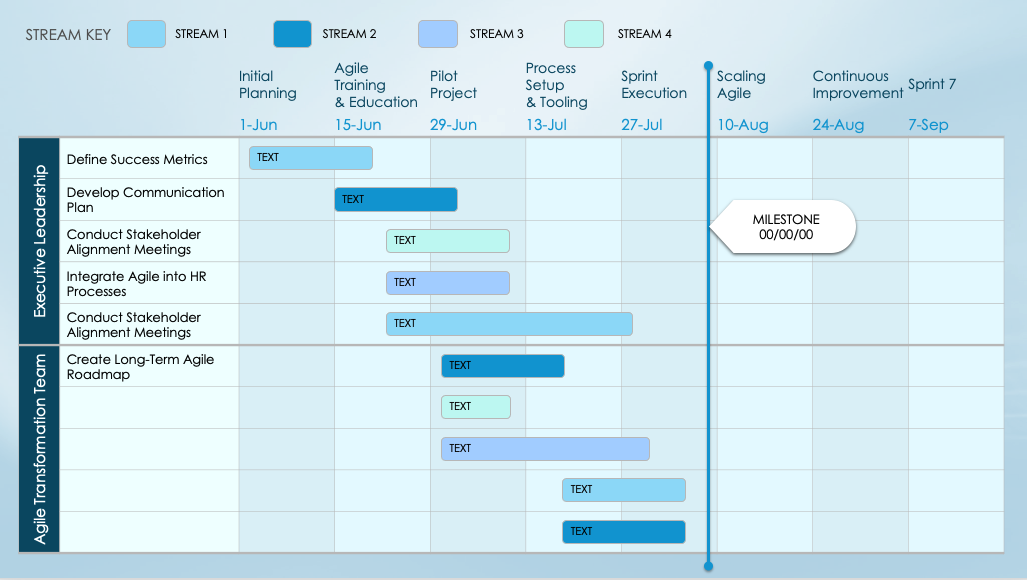 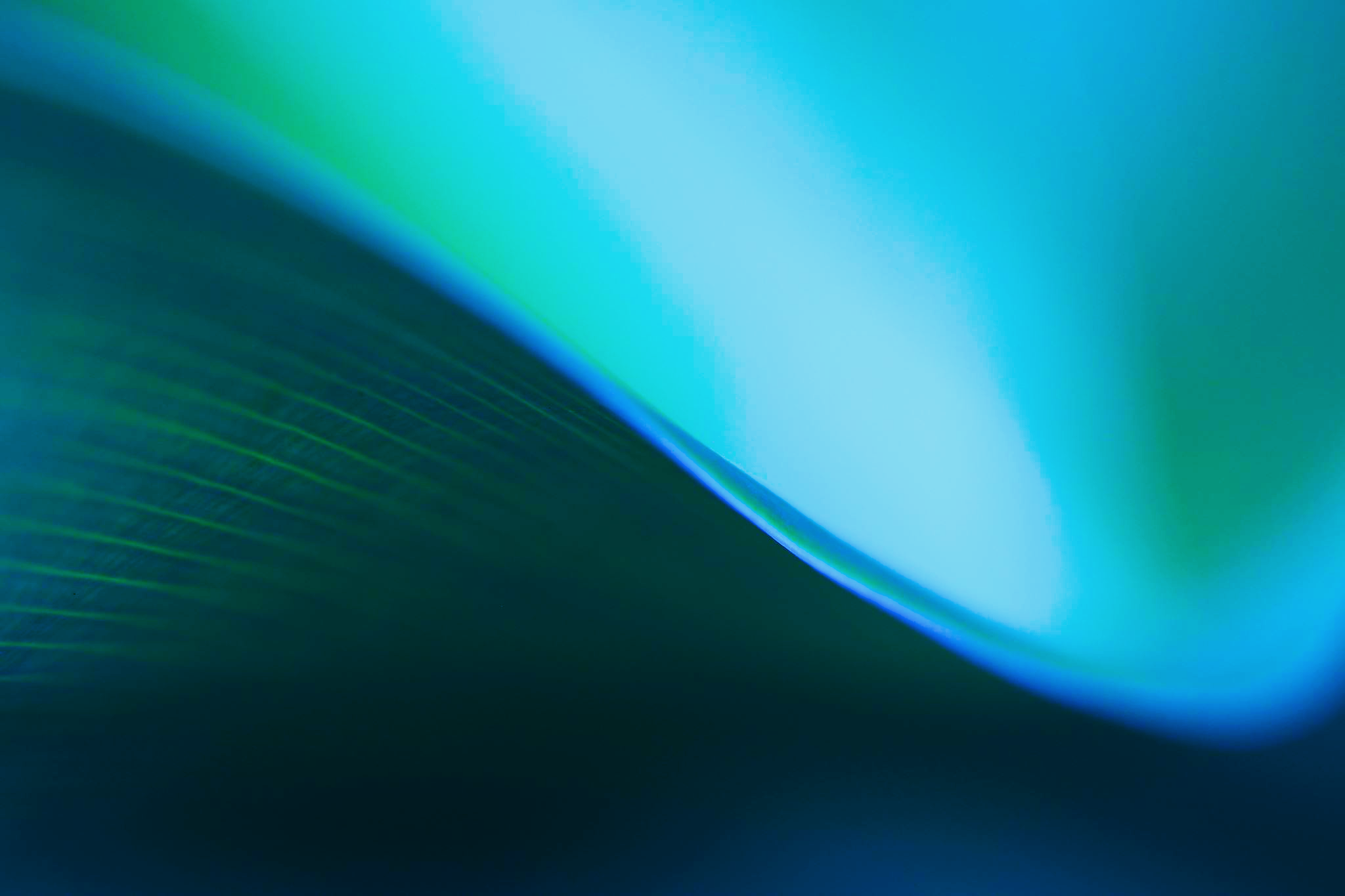 STREAM 1
STREAM 2
STREAM 3
STREAM 4
STREAM KEY
TEXT
TEXT
TEXT
TEXT
TEXT
TEXT
TEXT
TEXT
TEXT
TEXT
MILESTONE
00/00/00
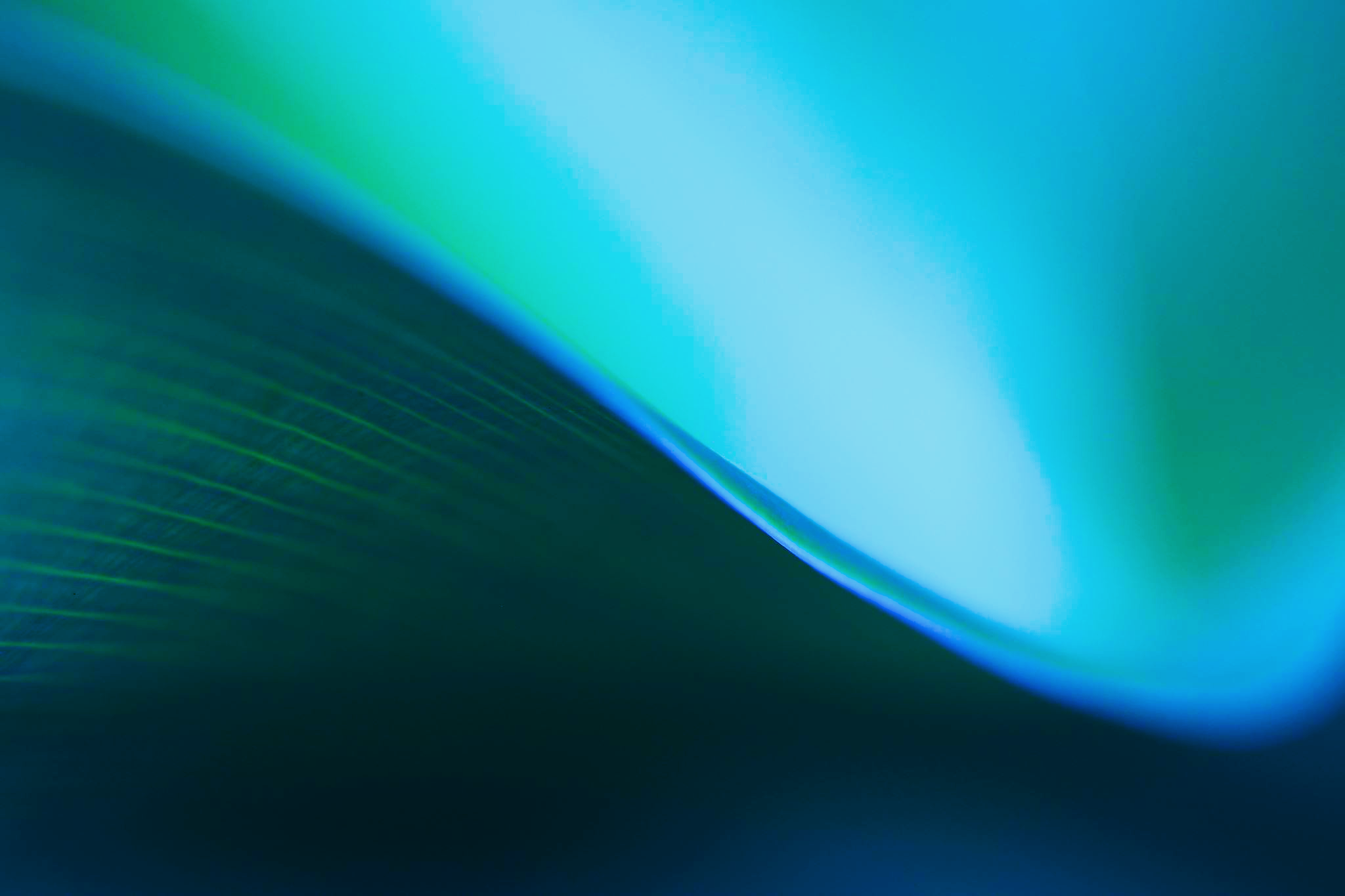 STREAM 1
STREAM 2
STREAM 3
STREAM 4
STREAM KEY
TEXT
TEXT
TEXT
TEXT
TEXT
TEXT
TEXT
TEXT
TEXT
TEXT
MILESTONE
00/00/00
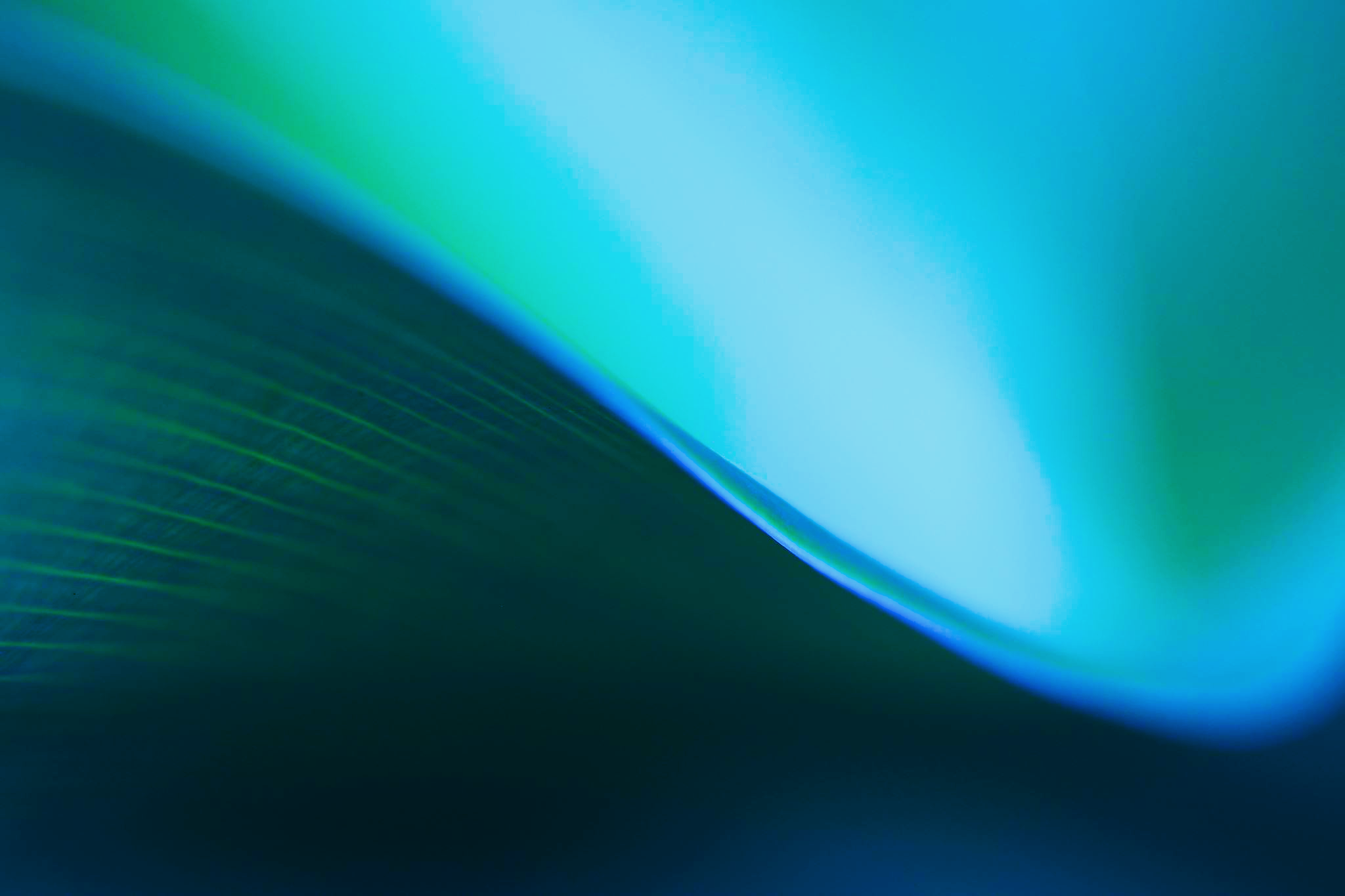 STREAM 1
STREAM 2
STREAM 3
STREAM 4
STREAM KEY
TEXT
TEXT
TEXT
TEXT
TEXT
TEXT
TEXT
TEXT
TEXT
TEXT
MILESTONE
00/00/00
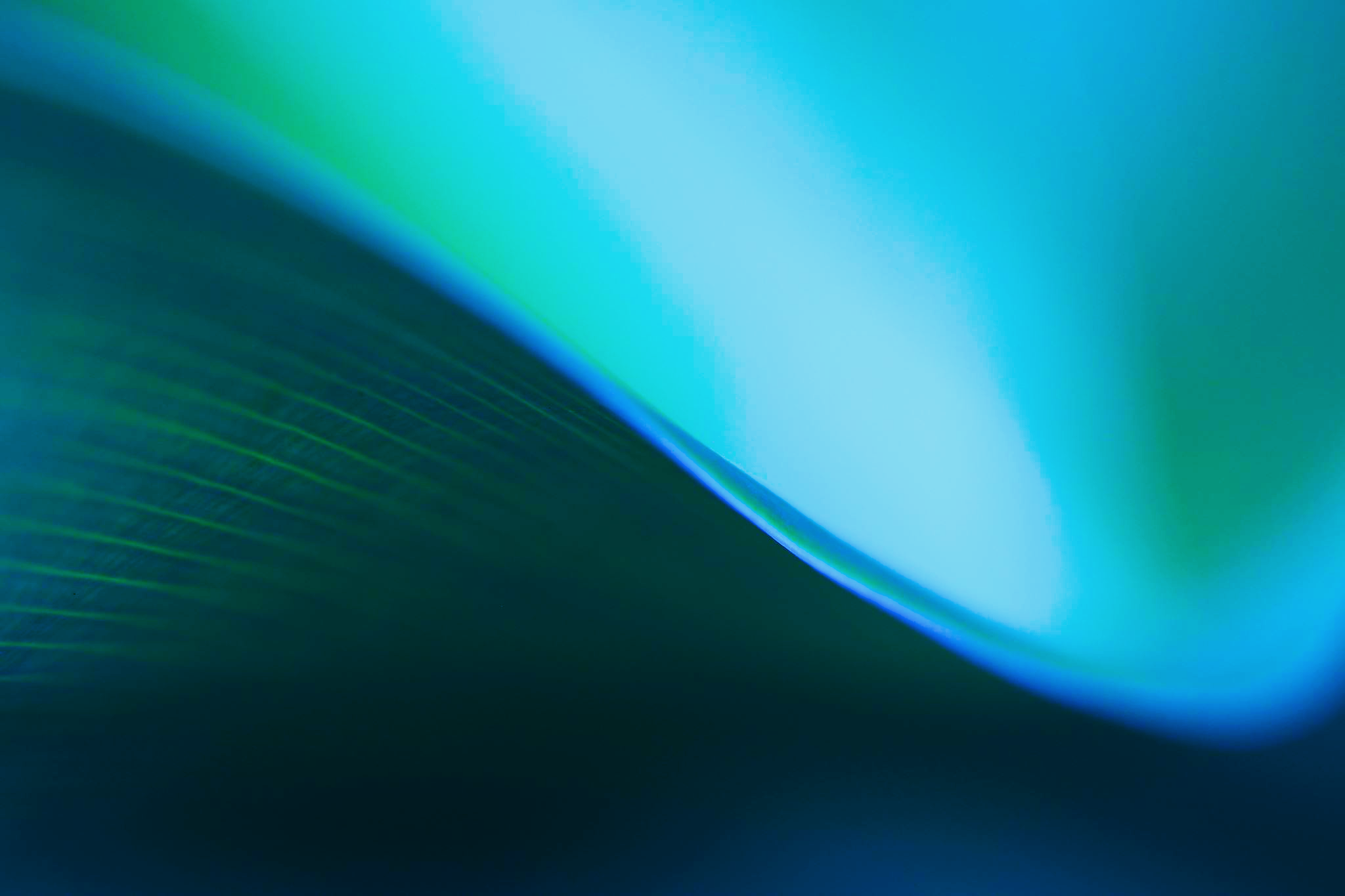 Notes
Text